Ferramenta de orientação para a elaboração do relatório bienal de transparência
Um esforço colaborativo da FAO e da PATPA
[Speaker Notes: Thanks! Pleasure to be here! Working for the PATPA.

Tool, Developed in joint collaboration of Partnership on Transparency in the Paris Agreement and FAO.
I will start with a short introduction and then will walk you through the tool.]
Ferramenta de orientação para a elaboração do relatório bienal de transparência
Objetivo: apoiar os países no planejamento da preparação de seu primeiro relatório bienal de transparência
Com base em experiências sobre MRV e projetos relacionados à transparência
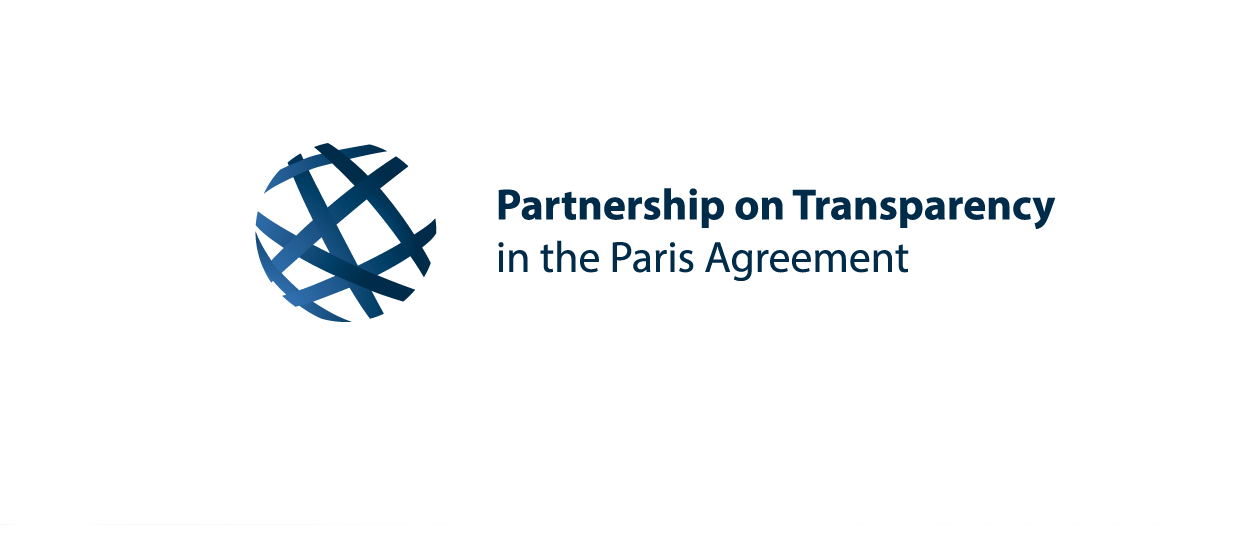 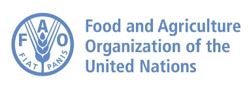 [Speaker Notes: experience gathered in our different projects, workshops, event - working with different countries and institutions. etc 

In collaboration Partnership on Transparency in the Paris Agreement (PATPA) and the FAO!]
Future Framework
Current Framework
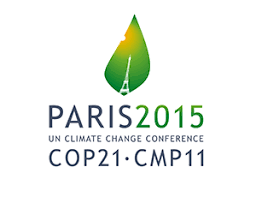 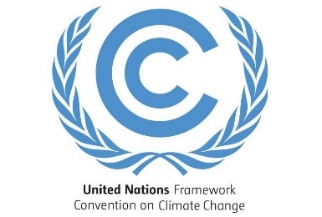 Source:
www.transparency-partnership.net/system/files/document/Status%20of%20the%20international%20negotiations_UNFCCC.pdf
[Speaker Notes: Context, transition from common MRV framework to future Framework on ETF. BTR more detailes, some more new requirements.]
Para que precisamos desta ferramenta?
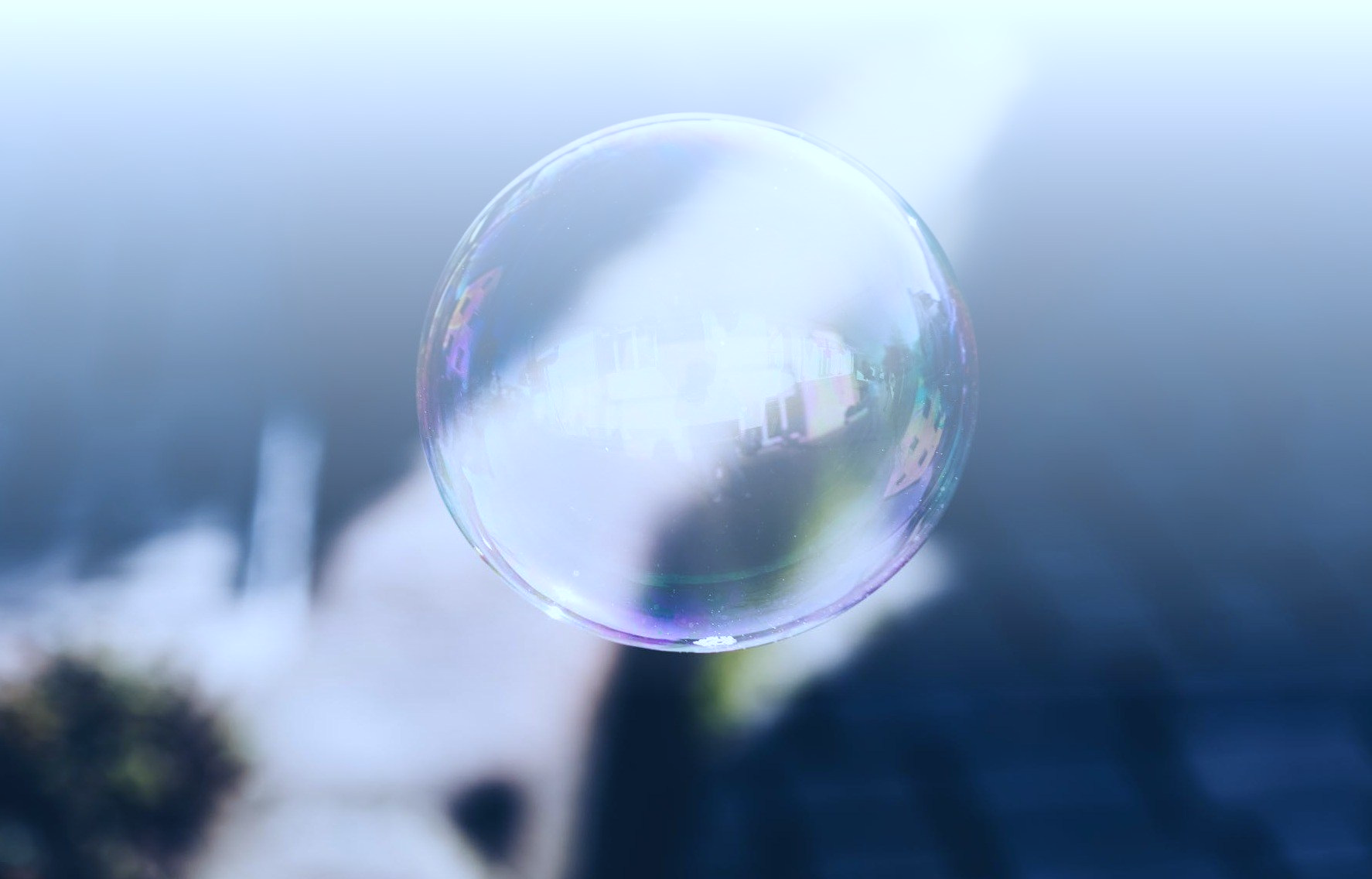 Assegurar uma transição suave dos BURs para BTRs
Orientar o projeto e a configuração do sistema de transparência que sustenta o processo BTR
Obtener uma orientação sobre o tempo necessário para a implementação do BTR
[Speaker Notes: Having also in mind, that most dev. Countries have to transit from a project-based approach to transparency and reporting to the design of national systems that allow them to produce BTRs every two years. We see this as crucial to enhance in terms of efficiency and sustainability.]
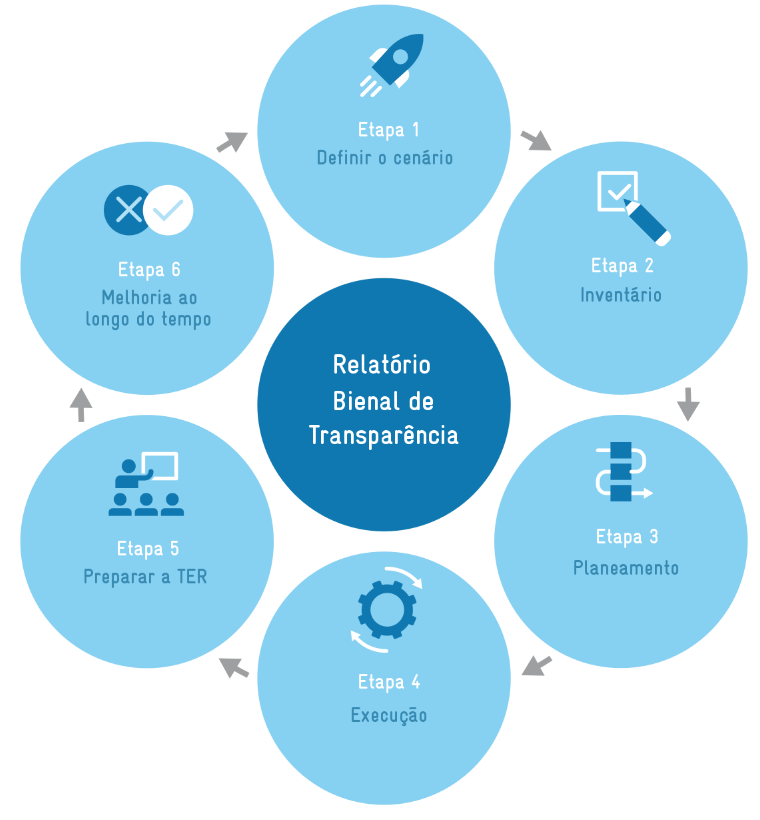 Como funciona esta ferramenta?
Seis etapas principais 
Orientação e recomendações para melhorar a qualidade do processo ao longo do tempo
Perguntas feitas para verificar as circunstâncias nacionais e a capacidade de apresentação de relatórios 
Elaboração de um roteiro orientado pelo país (tempo baseado em suposições)
[Speaker Notes: 3) The tool also works pretty similiar to an app. Countries get question on national circumstances and reporting capacity. It opens a drop-down menu where the data can be filled in and calculations are made. 
4) Based on answers provided  elaboration of the country-driven roadmap]
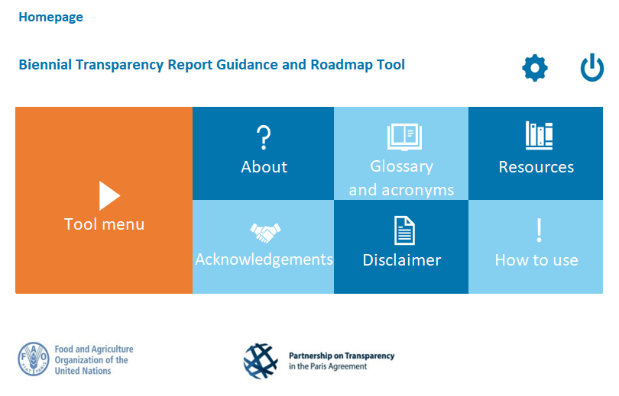 Principais elementos da ferramenta
Levantamento: ajudar os países a mapear quais são os atuais acordos de relatórios no país
Mapeamento de Exigências do ETF: orientar os países para compreender as novas exigências e planejamento para a implementação do BTR
Geração do roteiro: fornece um resumo das etapas necessárias até o BTR com o período de tempo indicativo necessário para a conclusão e o desenvolvimento da capacidade necessária
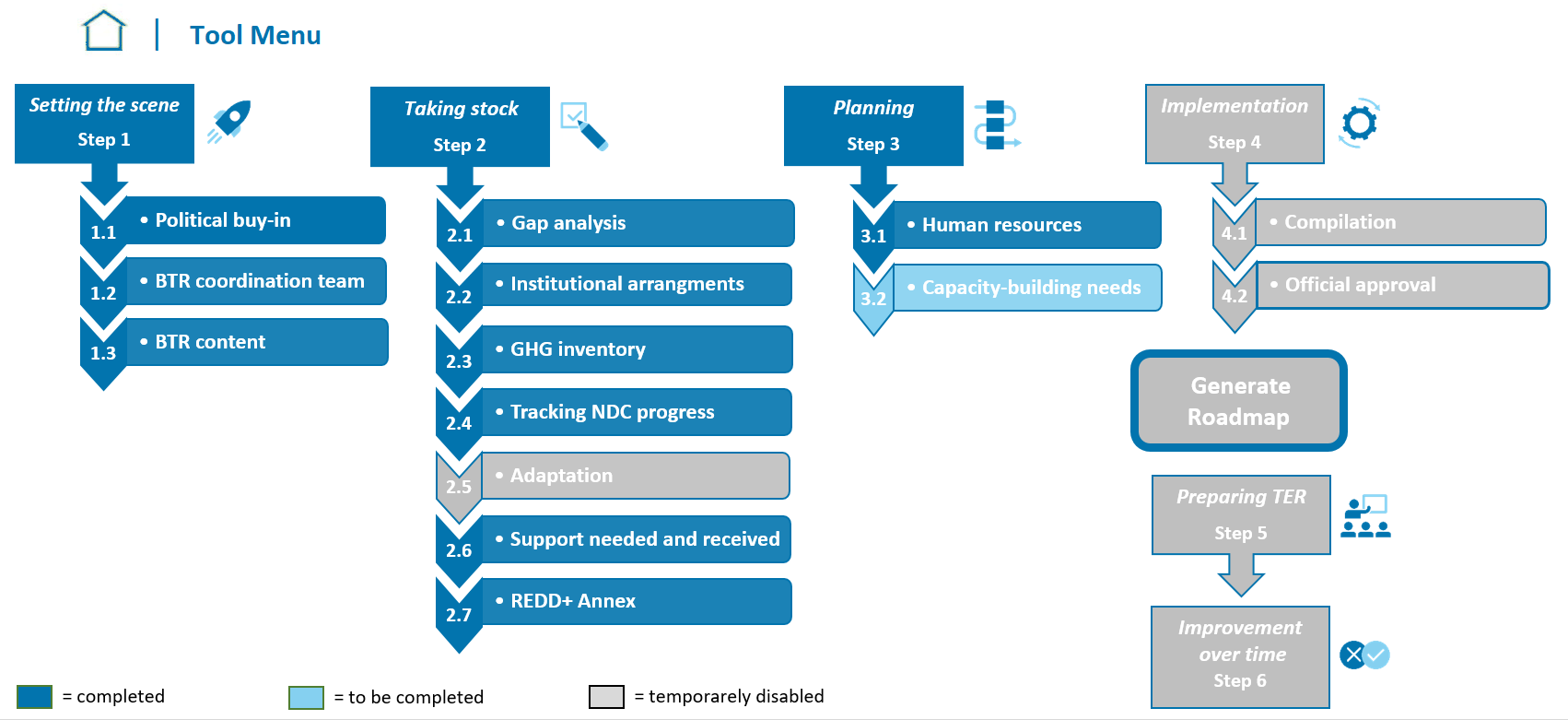 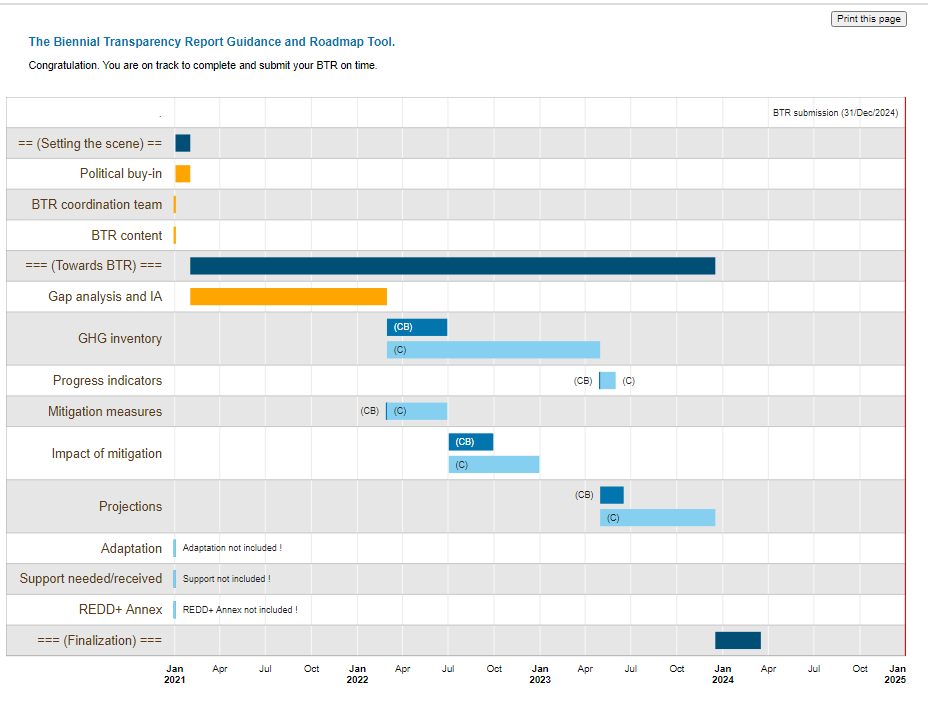 [Speaker Notes: Questions are based on MPGs. Pose question on requirements of MPGs
Screenshot: Roadmap example]
Seis passos para se preparar
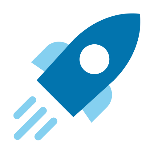 Preparar o cenário e nomear a equipe de coordenação BTR
Fazer um balanço dos arranjos atuais da MRV
Fase de planejamento
Implementação
Preparação para a revisão técnica especializada
Melhoria ao longo do tempo
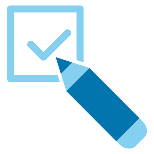 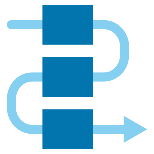 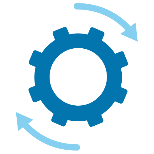 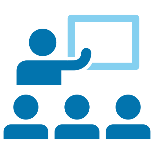 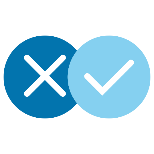 [Speaker Notes: Logic, order of the step
Buy-in, financial, BUR team
What‘s already in place, adapation mitigation in place? What can be reused?
Human resource, how many progresses can run at parallel, estimate on capacity building needs (you can customize it)
Implementation: Get the roadmap
Preparing: no questions, but recommendations]
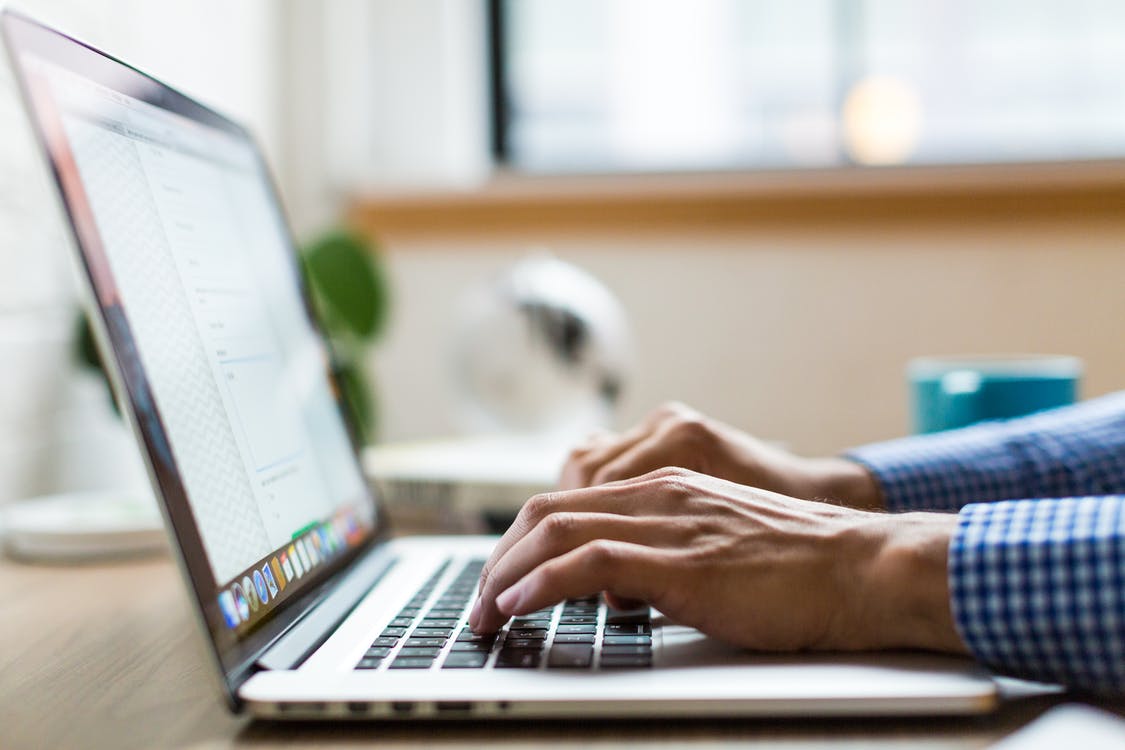 O que segue?
Testes: alguns países já estão a testar a ferramenta para feedback e comentários

Aplicação: a ferramenta está disponível online com a documentação para fácil utilização por peritos nacionais. A FAO e a PATPA estarão disponíveis a pedido para fornecer mais informações sobre a implementação no país
[Speaker Notes: - Few countries already used it, like Colombia, Senegal, Cambodia, Mongolia just to name a few]
Como usar a ferramenta?
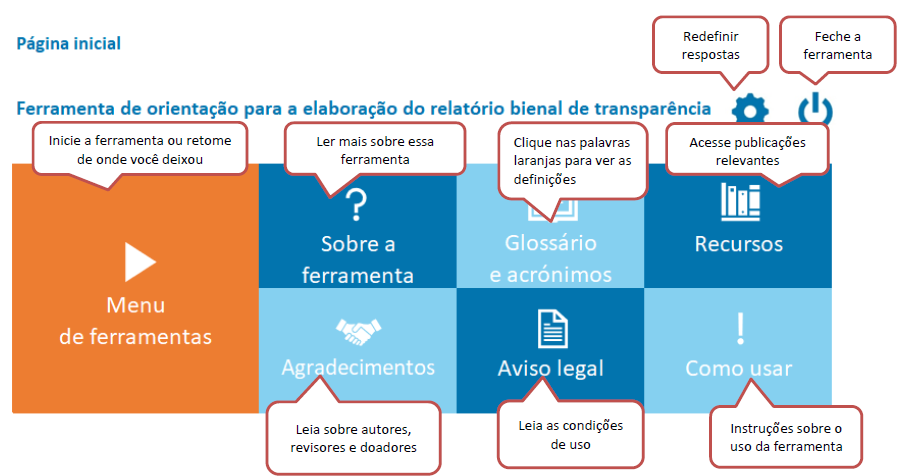 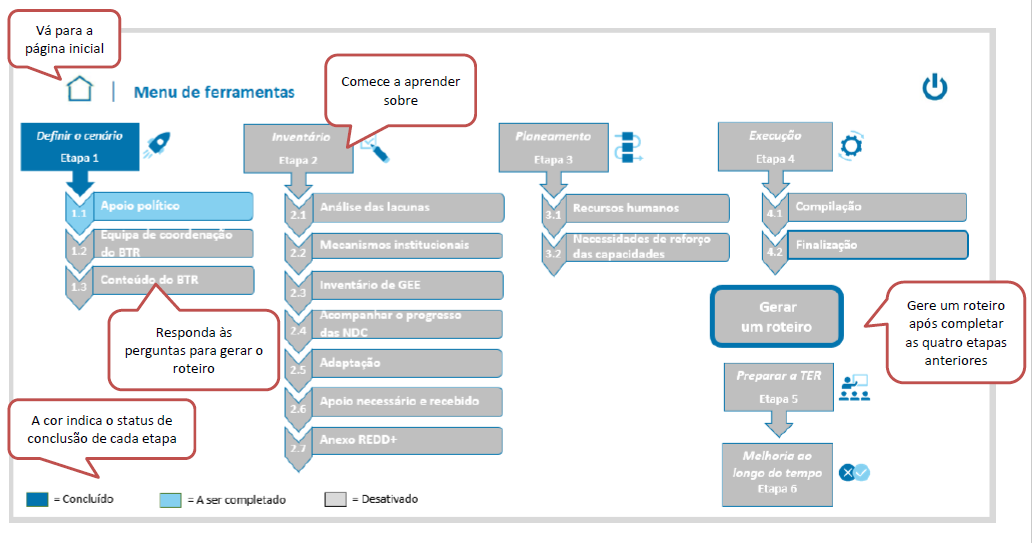 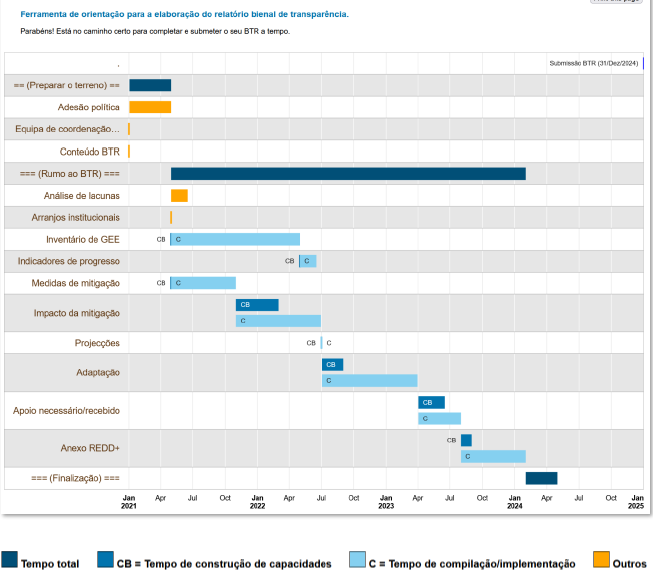 Uma vez que os primeiros quatro passos tenham sido concluídos, você pode gerar um roteiro. 
Em seguida, você pode imprimi-lo ou exportá-lo para um formato pdf
Observe que os cronogramas são apenas indicativos. 
Se seus resultados sugerirem que você pode não cumprir o prazo para o primeiro BTR (31.12.2024), você pode voltar para os subprefeitos e revisá-los, focando apenas nos elementos obrigatórios primeiro.
Adicionar os diferentes escenarios!
Muito obrigada!
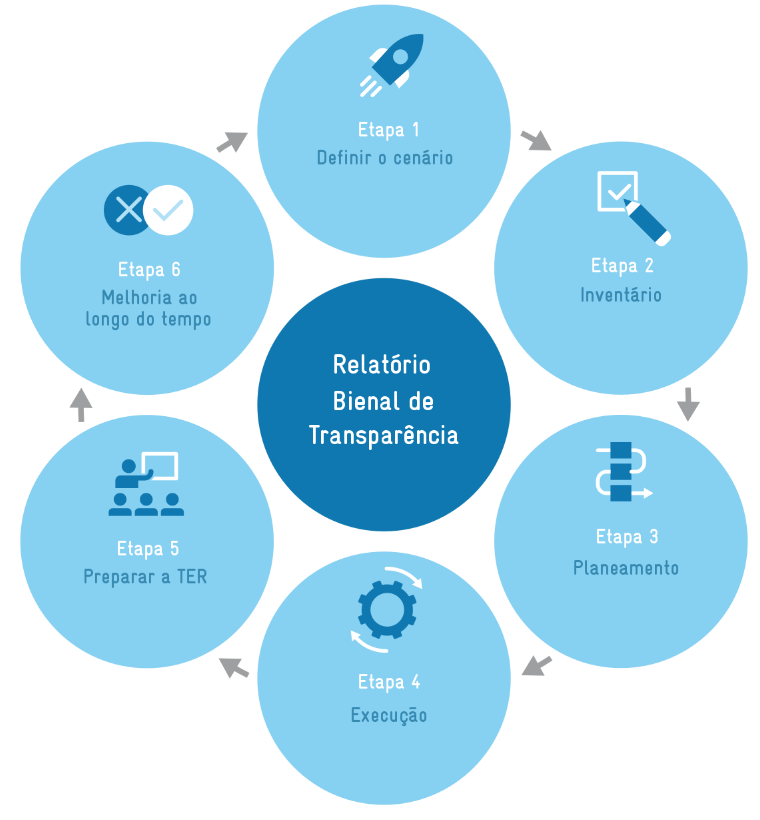 E como é que a ferramenta funciona na prática?
Vamos descobrir!
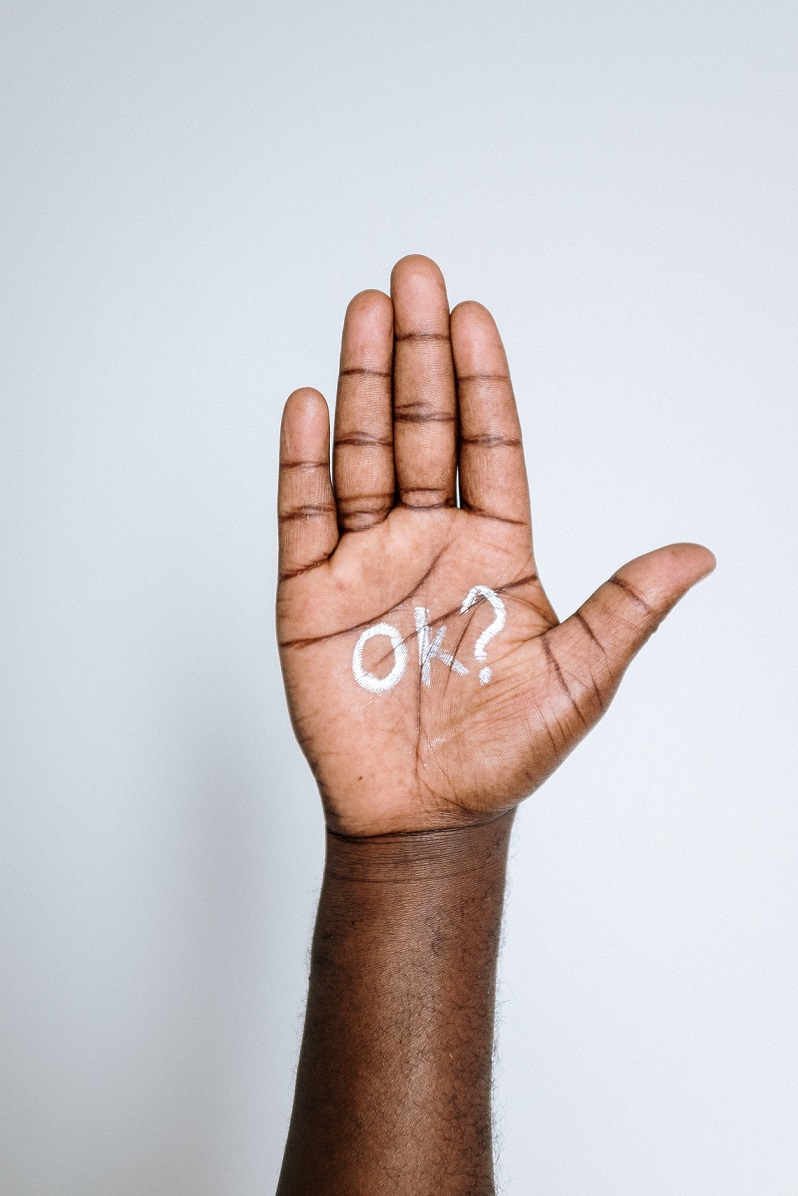 Tudo claro? Perguntas?
Você tem mais alguma dúvida?
Entre em contato:

Parceria para Transparência no Acordo de Paris
Simone Gotthardt (simone.gotthardt@giz.de)
info@transparency.net 
https://transparency-partnership.net/ 

Food and Agriculture Organization
Mirella Salvatore (mirella.Salvatore@fao.org)
etf@fao.org 
www.fao.org/climate-change/our-work/what-we-do/transparency/
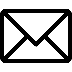 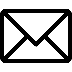 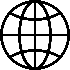 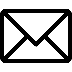 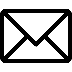 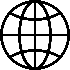